Četba čínskych textov
Text 1
生词考试
1. myslet si, předpokládat
2. okamžitě
3. zakázat
4. zhotovit, vyrobit
5. vůbec

6. 当天
7. 仍然
8. 发现
9. 非 法
10. 期间已长
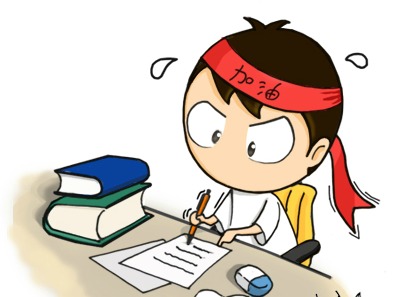 布尔诺一家越南开的豆腐厂实在太脏了，26日被农产食品检查局当场下令关闭。
一家- menný numeratív, pre podniky; pre skupiny pod. mien určitých vlastností a vonkajších znakov
的- pomocné slovo- privlastňovacie的 (spojuje prívlastok s pod.m.)
实在- príslovka spôsobu
太 – príslovka stupňa (príslovka stupňa + adjektívum; 有点，挺，非常。。。)
太脏了- adjektíva nemôžu priberať vidočasové slovesné ukazatele; jedná sa teda  o vetnú časticu了, ktorá ako súčasť komplementu stupňa môže pomôcť naznačiť prílišnú mieru (累死了)
https://www.youtube.com/watch?v=9_9YcJqdDHo&ab_channel=IHeartMandarin
被农产食品检查局- prepozičné sloveso-činiteľ trpného rodu; prepozičné slovesá popisujú vzťah medzi menom a slovesom, pričom spojenie prepoz. slovesa a mena stojí vždy v pozícií pre prísudkom
Trpiteľ deja+被+pôvodca deja+prísudok
当场-príslovka
食检局当天在到这家豆腐厂检查时发现豆腐制作场地脏乱， 设备和制作场地有霉菌，做好的豆腐和死鸡放在一起，期间已长。
在....时-časový rámec, odkazuje k minulosti
这-zástupné slová (zámená, deiktické slová). Deiktické slovo (slová, ktoré fungujú ako zastupujúci člen len v spojení s merovým slovom;这，那，哪，每，各)
这家豆腐厂- deiktické slová vo vete obvykle plnia funkciu prívlastku
做好- vetný člen komlement,rozvíja prísudok a bližšie určuje slovesný dej (smerové modifikátory,výsledkové mod.,komplementy stupňa, komplementy kvantity), výsledkový modifikátor
已-已经 , príslovka času
食检局认为，这家厂根本没达到食品制造加工的基本卫生条件，而且，这家豆腐厂没有执照正，因此是一家非法食品厂。
根本-príslovka, pod.m., adjektívum
基本-adjektívum, pod.m., príslovka 
食品制造加工的基本卫生条件
卫生条件-adjektívum, pod.m.
而且- spojka (不但。。。，而且。。)(súvetie súradné, pomer stupňovací(
因此-spojka (súvetie podraďovacie, pomer príčinný)
是- stavové sloveso, sloveso identifikácie (姓，叫，成为)
非-príslovka,záporka (vo vete sa obvykle kladú hneď pred slova predikativného charakteru –adjektíva, slovesá, prepozičné slovesá)
现场发现的50多公斤已经做好的豆腐和620多公斤的冻鸡，食检局已勒令禁止出售。
现场发现的50多公斤已经做好的豆腐和620多公斤的冻鸡，-anteponovaný vetný člen (alebo aj tematický podmet), je to priamy predmet známy z kontextu,  a ktorý sa dá ako téma výpovede umiestniť na začiatok vety pred podmet (môže byť oddelený čiarkou)
https://www.youtube.com/watch?v=RHCl2DMbYus&ab_channel=IHeartMandarin
现场发现的- prívlastok
公斤-merové slovo,merová jednotka (popisujú množstvo, zachovávajú si svoju významovú zložku a preto ich môžeme prekladať ako konkrétne pod. m. označujúce množstvo)
食检局表示，这家豆腐厂在去年就已经被检查过一次，也是因为卫生条件差而被停产。
去年-pod.m.-meno času (určenie času)
就-príslovka času, už ; pre zdôraznenie vzťahu medzi已经 a被检查
过一次-pomocné slovo, vidočasový slovesný ukazateľ,vyjadruje skúsenosť, vyjadruje že sa dej uskutočnil v minulosti, je ukočený a ďalej nepokračuje, ale dá sa opakovať
次-slovesný numeratív (rozvíjajú slovesá a naznačujú, koľkokrát sa dej odohral)
也是-príslovka
因为...而-spojka, súvetie podrad, pomer príčinný
被-prepozičné sloveso, činiteľ trpného rodu
https://www.mandarinblueprint.com/blog/using-%E5%9C%A8-in-chinese/
现在豆腐厂仍然开着，只有换了另一家公司。
现在-príslovka času; teraz, v súčasnosti
仍然- príslovka času
开着-vidočasový  slovesný ukazateľ, vyjadruje trvanie deja
只 – príslovka rozsahu
Ďakujem za pozornosť 